Муниципальное автономное дошкольное 
                                    общеобразовательное учреждение      
                                                детский сад № 47
                                                 г. Новороссийск
«Развитие познавательного интереса и познавательной активности детей младшего возраста при организации исследовательской деятельности на прогулке»
Воспитатель: Рубанова В.Ф
Направления при организации прогулок:
Расширение кругозора детей
Формирование целостной картины мира
Развитие познавательно-исследовательской деятельности
Развитие продуктивной(конструктивной) деятельности
Формирование элементарных математических представлений
Исследовательская  деятельность «Песок и его свойства»
Цель: показать свойства песка- сыпучесть.
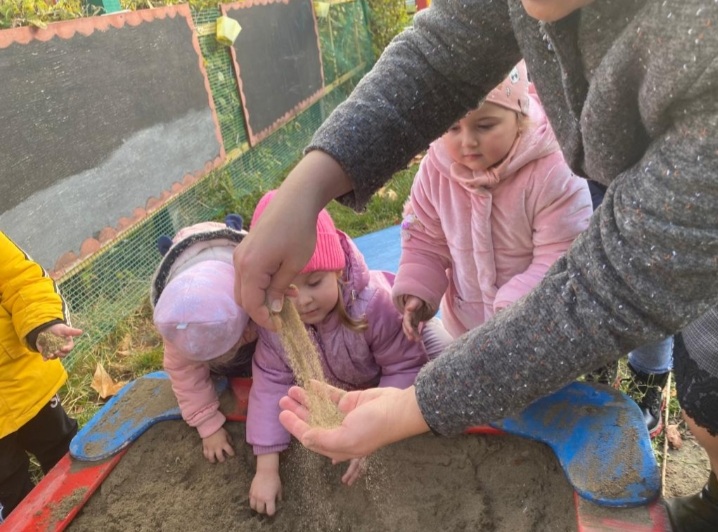 Исследования  с песком
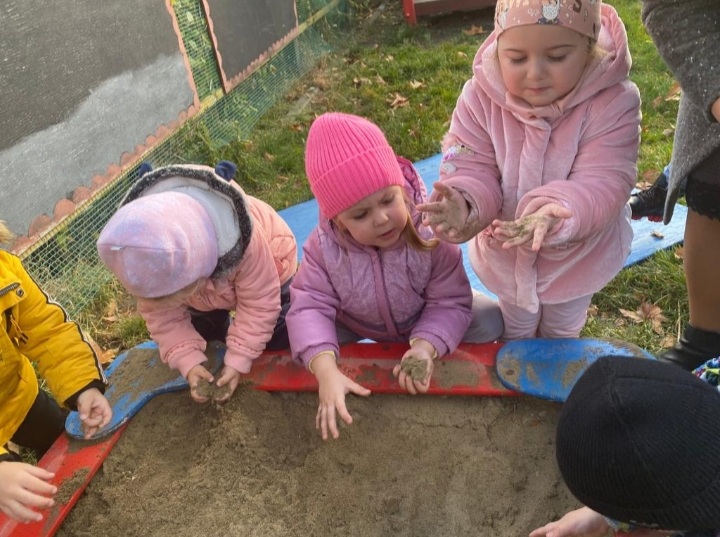 Песок это множество песчинок.
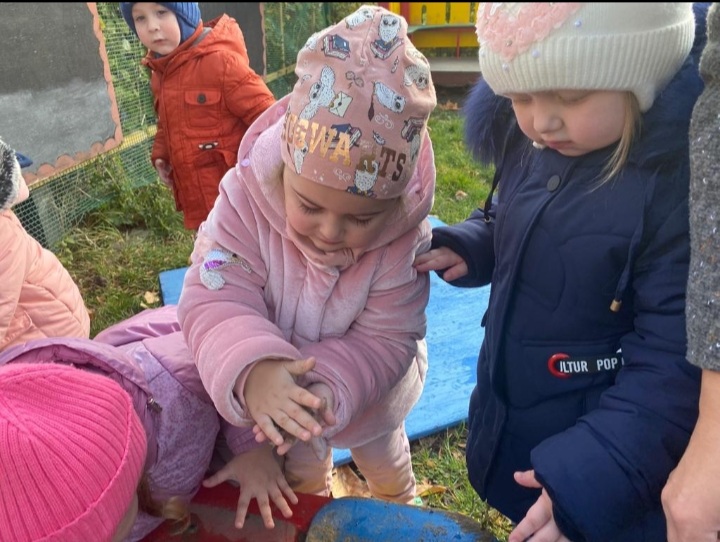 Вывод: сухой песок не сохраняет форму.
Сухой песок- хорошо пересыпается.
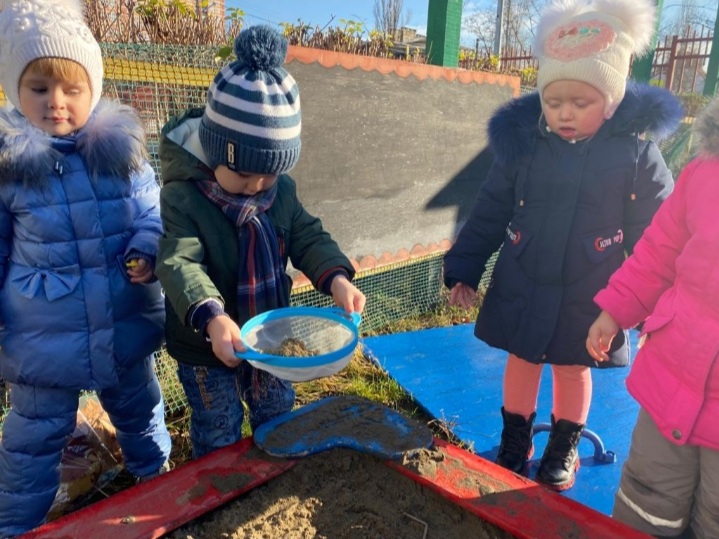 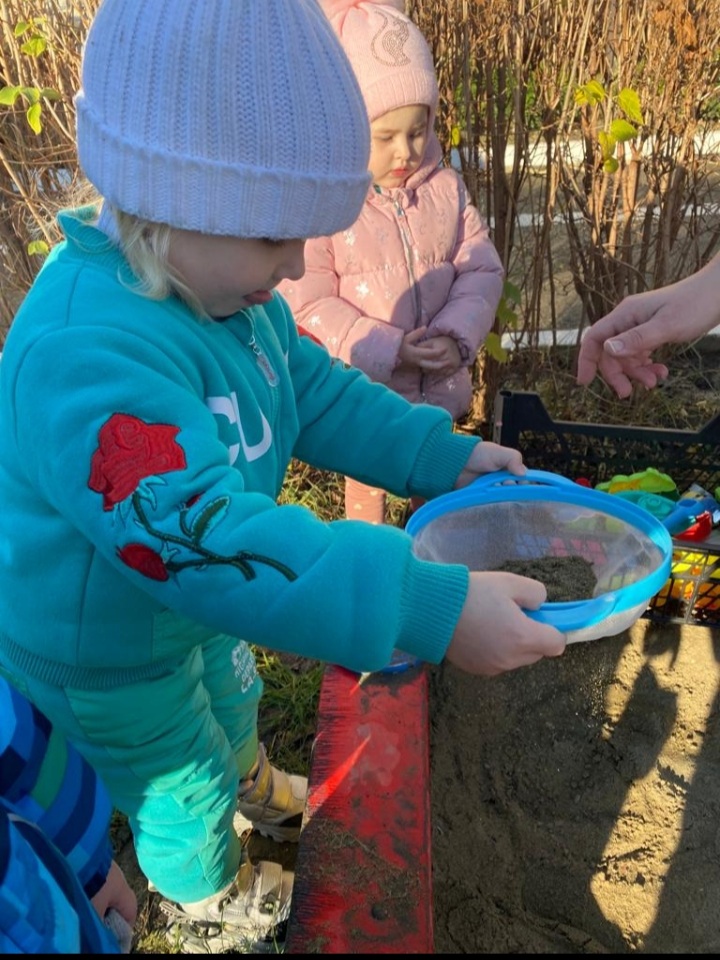 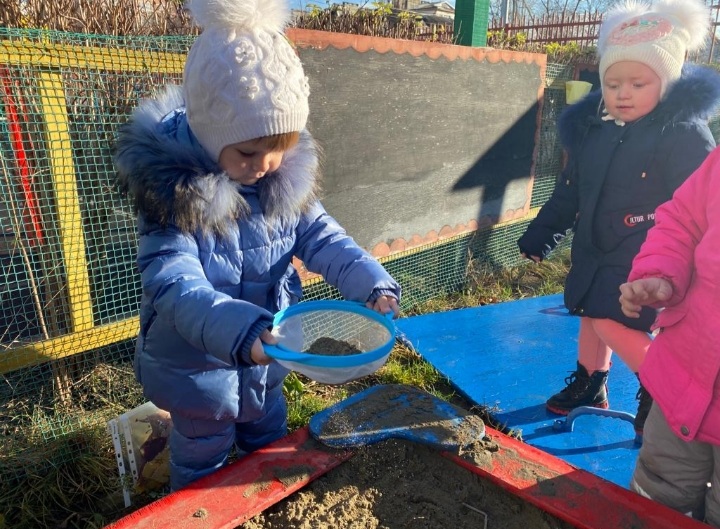 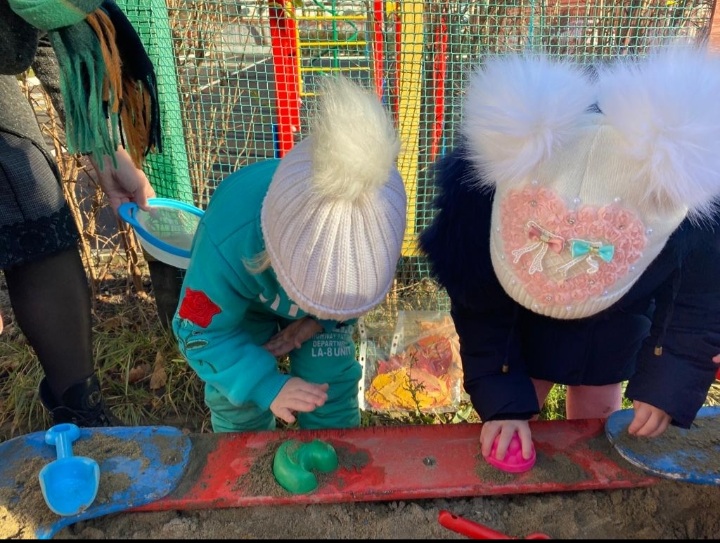 Мокрый песок: принимает любую нужную форму, не сыпется, он тяжёлый.
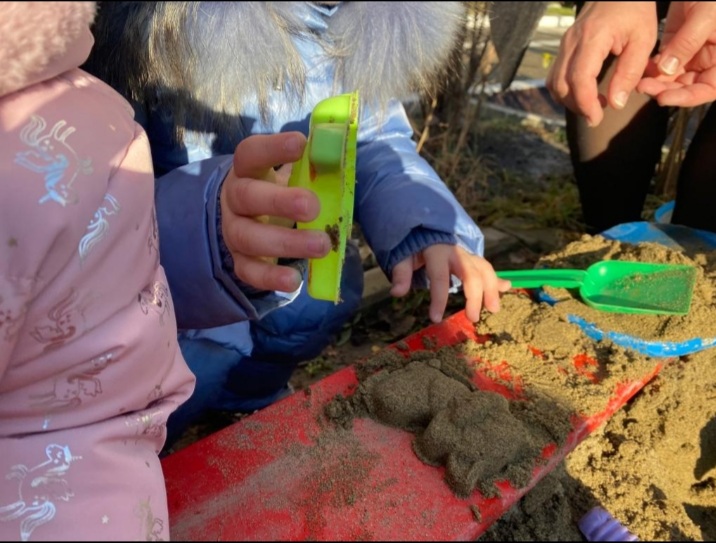 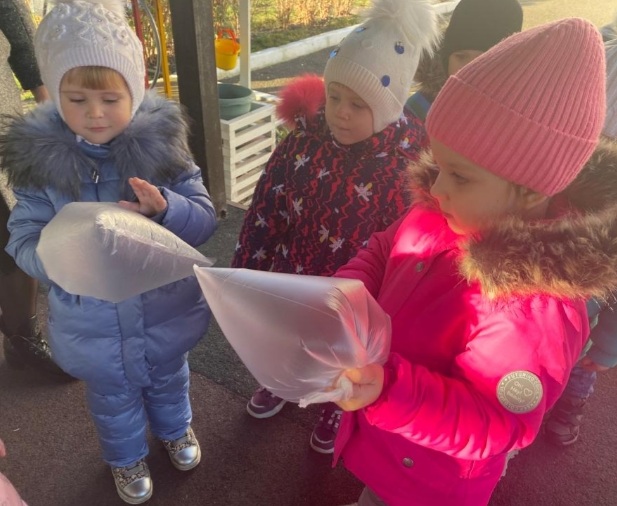 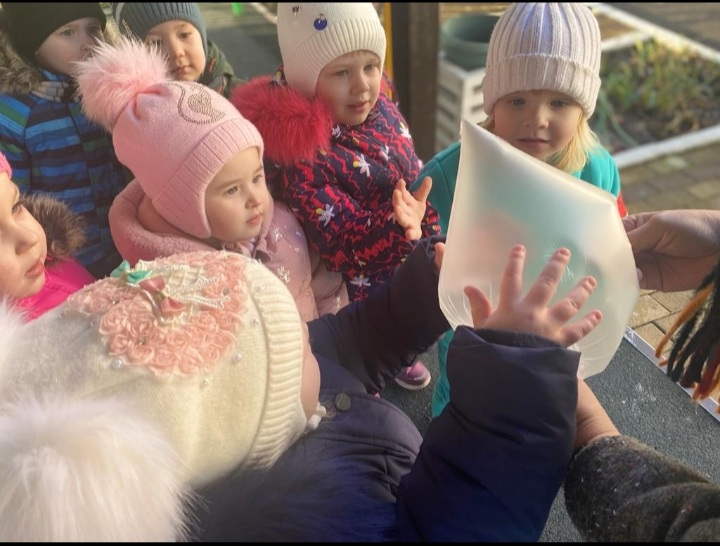 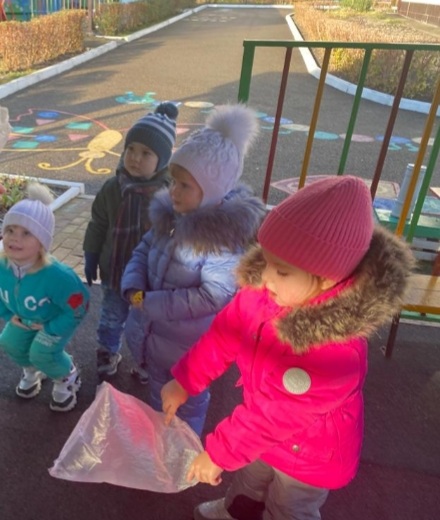 Воздух, откуда он берётся?


Цель: знакомить детей со свойствами воздуха.
Потихоньку выпускаем воздух из надувного шарика. Если подставить руку под струю выходящего воздуха, его можно почувствовать. Воздух постоянно перемещается. Движение воздуха это ветер.
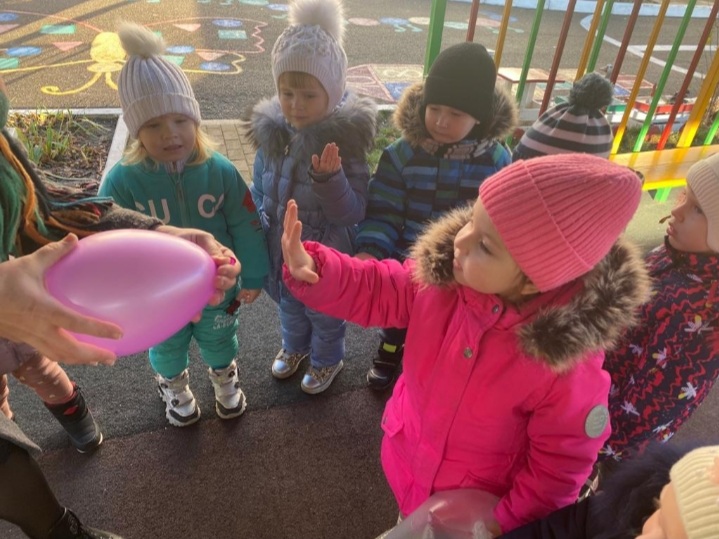 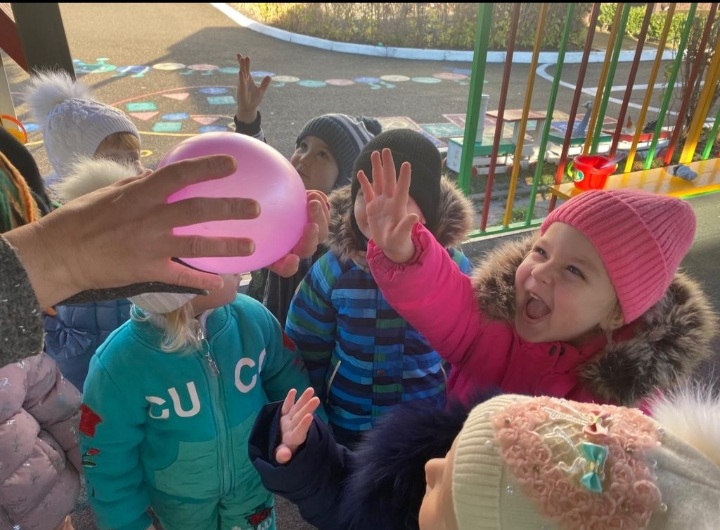 Вывод: в человеке тоже есть воздух, которым мы при выдохе заполняем воздушный шар.
«Полёт пёрышек»
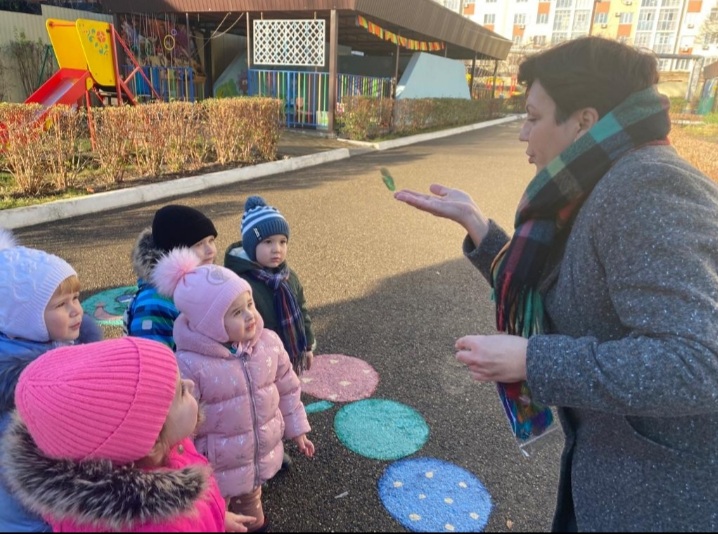 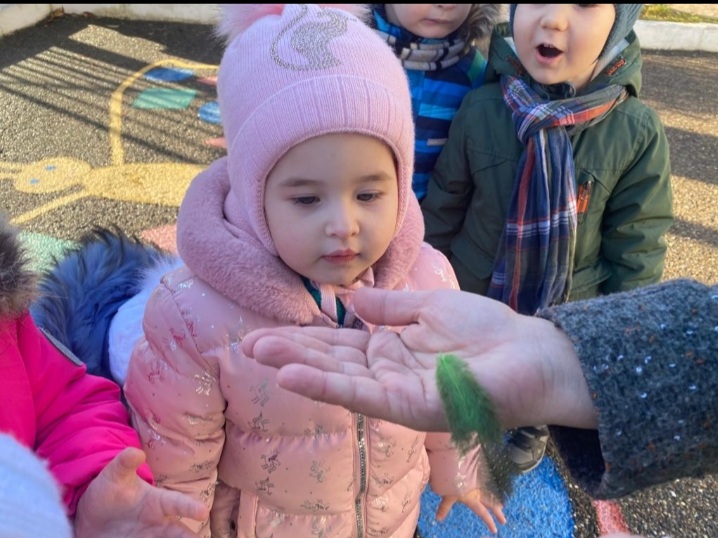 Цель: выяснить, способны ли пёрышки летать? 

Вывод: воздух легко обнаружить, если создать его движение (т.е когда мы дуем на пёрышко)
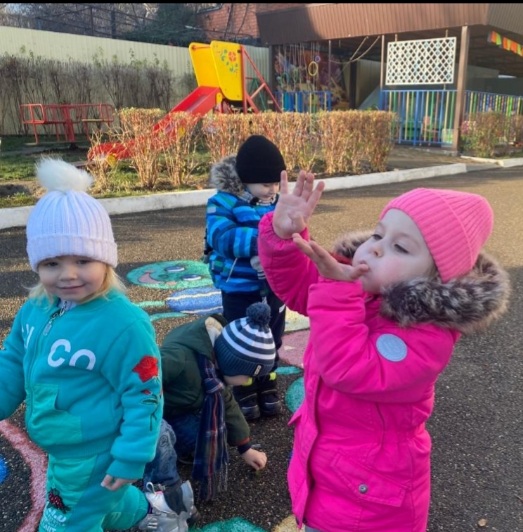 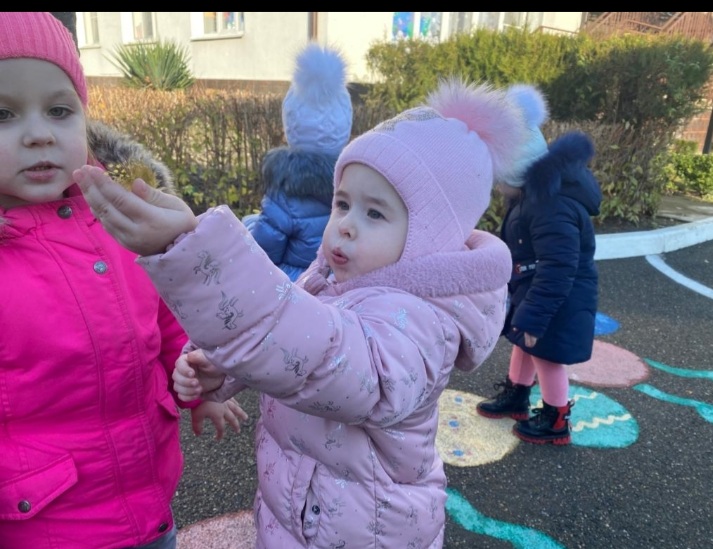 «Как листики летают по ветру»
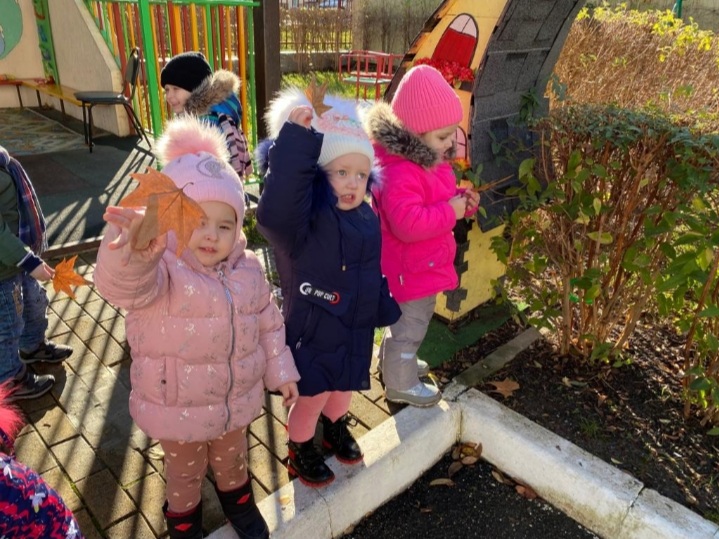 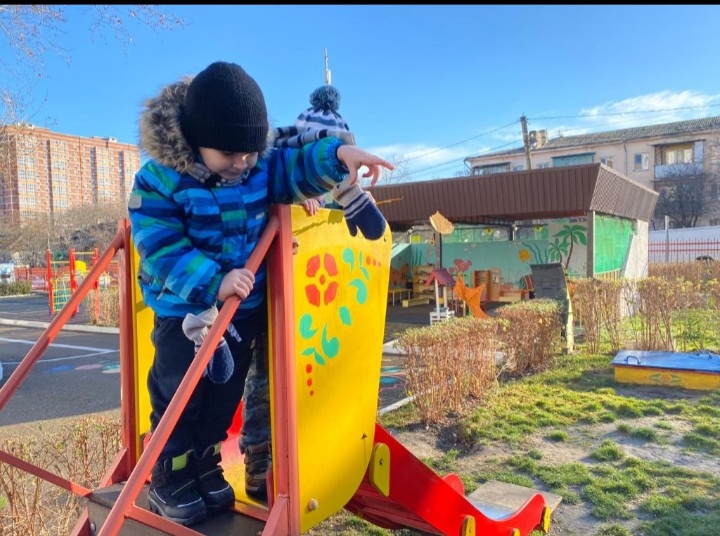 Цель: показать детям зависимость полёта падающего листочка от его величины и формы.
Вывод: крупные листики падают медленнее и почти не кружатся. Маленькие листики больше кружатся по ветру, но падают быстро.
«Свойства снега»
Цель: закрепить знания о зиме, зимних явлениях природы. Учить определять свойства снега.
«Исследуем снежинки»
Цель: продолжать знакомить детей со свойствами снега и льда, развивать способность видеть красивое в зимней природе.
«Узнаём свойства сосулек»
Цель: расширить и уточнить представление детей о природном явлении «сосулька».
«Чем больше ребёнок видел, слышал и переживал, тем больше он знает, и усвоил, тем большим количеством элементов действительности он располагает в своём опыте, тем значительнее и продуктивнее при других равных условиях его творческая, исследовательская деятельность».


                                                                                                                                                                                                       
                                                                 Л.С. Выгодский
Спасибо за внимание